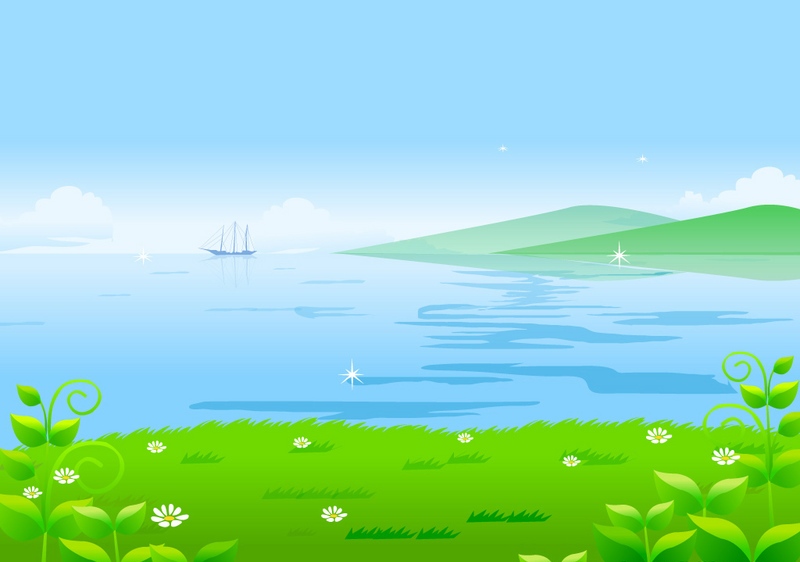 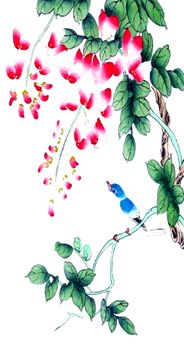 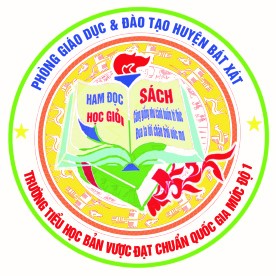 PHÒNG GIÁO DỤC VÀ ĐÀO TẠO BÁT XÁTTRƯỜNG TIỂU HỌC BẢN VƯỢC
TIẾNG VIỆT lớp 2
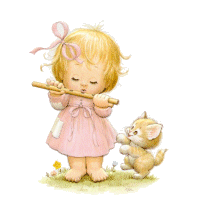 Giáo viên: Trần Thị Thanh
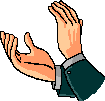 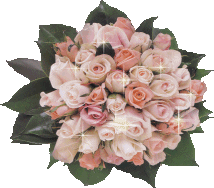 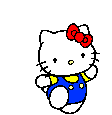 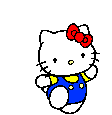 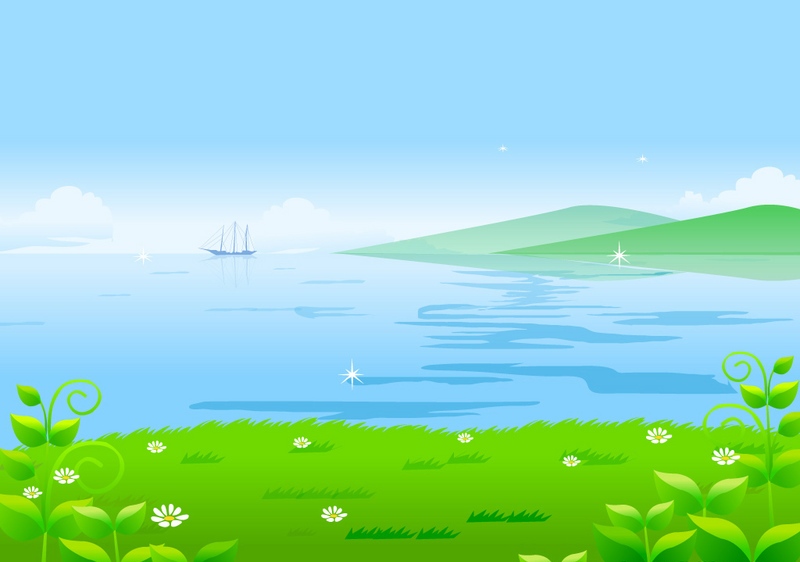 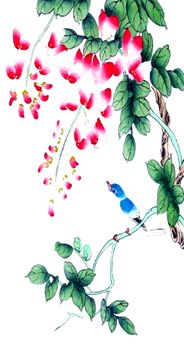 Khởi động
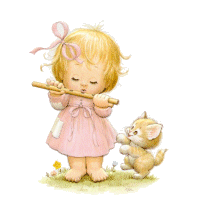 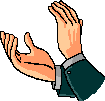 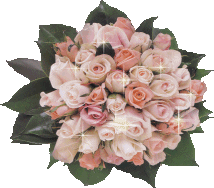 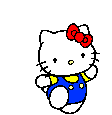 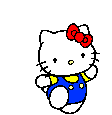 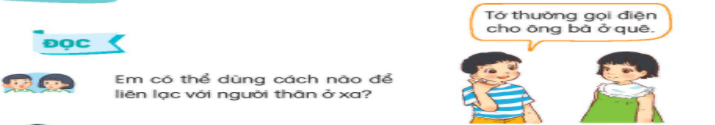 Thứ Tư ngày 9 tháng 3 năm 2022
Tiếng Việt ( Tập đọc)
Bài 20: Từ chú bồ câu đến in- tơ- nét (Tiết 1)
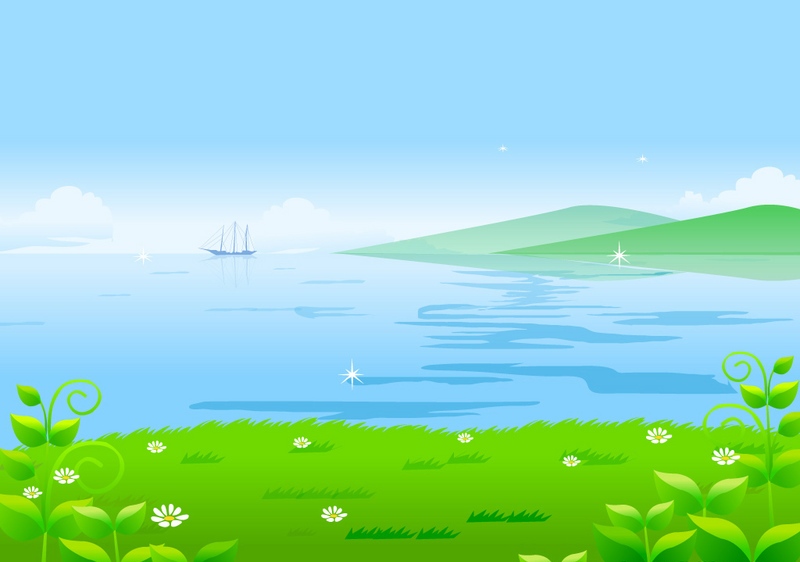 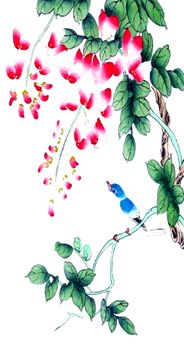 Luyện đọc
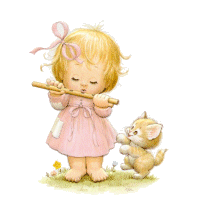 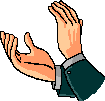 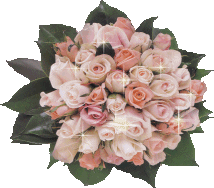 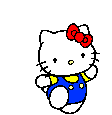 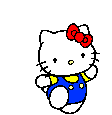 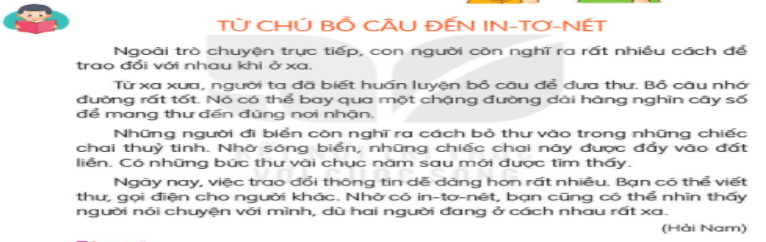 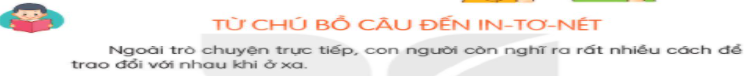 bồ câu
In- tơ- nét
ngoài
trao đổi
trò chuyện
In- tơ- nét:
mạng kết nối máy tính trên toàn thế giới.
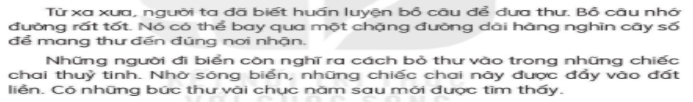 huấn luyện
chặng đường
hàng nghìn
những người
đất liền
nơi
Huấn luyện:
Giảng dạy và hướng dẫn luyện tập.
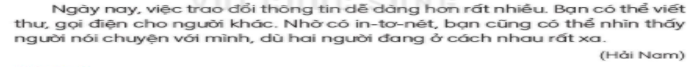 cách nhau
người khác
nói chuyện
ngày nay
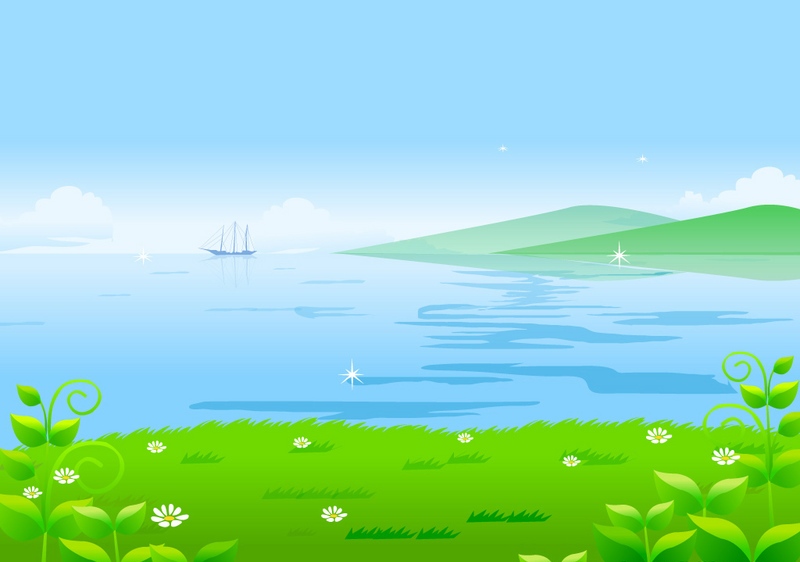 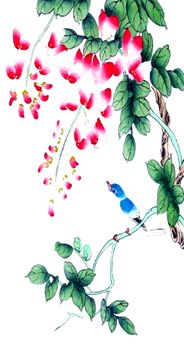 Củng cố
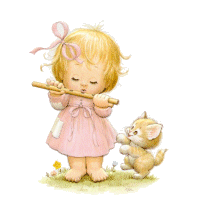 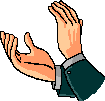 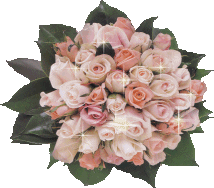 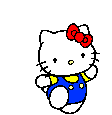 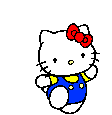 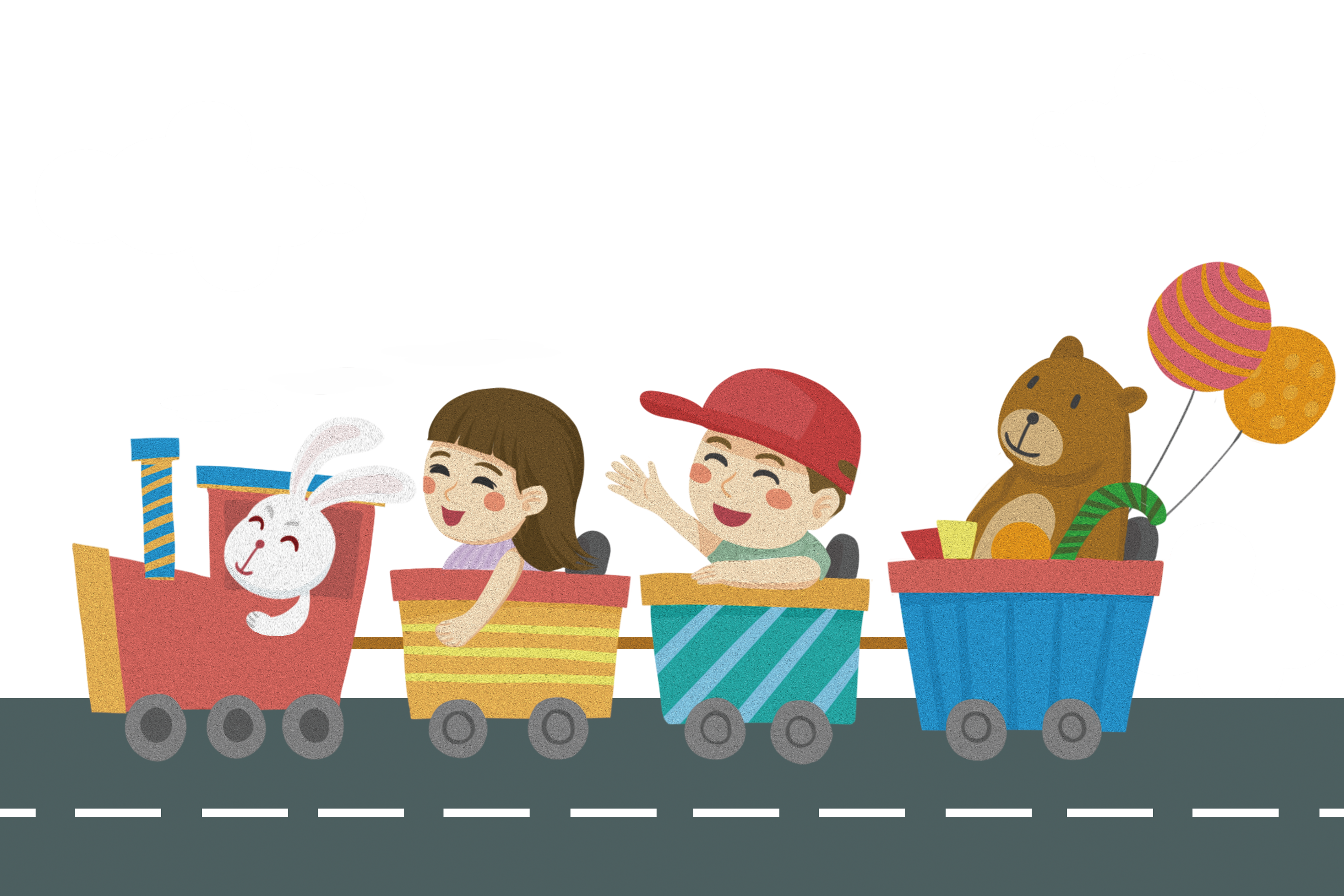 CHÀO TẠM BIỆT